Βασικες Εννοιες Φυσικών Επιστημών
Βασιλης Κολλιας
Βασικές Εννοιες Φυσικής   _ ΠΑΝΕΠΙΣΤΗΜΙΟ ΘΕΣΣΑΛΙΑΣ
Συγχαρητήρια!
Κοστη σπουδων 
(Αγγλια) 16000 Ευρω /ετος+9000Ευρω φαγητο και διαμονη
(ΗΠΑ) περιπου 30000 Ευρω συνολικα /ετος
(Γαλλία) περίπου 15000 Ευρώ  (+ έξοδα γλώσσας και ταξιδιών)
(Ολλανδία) περίπου 12000 Ευρώ (+ έξοδα γλώσσας και ταξιδιών)

Σπουδές στην εκπαίδευση με εξειδίκευση
Ευρεία μόρφωση
Πιθανή συνέχεια με μεταπτυχιακά (προσοχή στη βαθμολογία σας)
Μέσω Erasmus μπορείτε να αναζητήσετε ευκαιρίες ήδη από τις προπτυχιακές σπουδές
Βασικές Εννοιες Φυσικων Επιστημών   _ ΠΑΝΕΠΙΣΤΗΜΙΟ ΘΕΣΣΑΛΙΑΣ
Προσοχή τώρα στην αρχή
Ελάτε στην εκδήλωση για τους/τις πρωτοετείς
Προσοχή στα προαπαιτούμενα http://www.pre.uth.gr/new/el/content/620-programma-spoydon
Σημαντικά μαθήματα υποδομής στο Α εξάμηνο
Σκεφθείτε τα Erasmus
Σταδιακά σκεφθείτε «που θέλετε να κινηθείτε» (υπάρχει η δυνατότητα για πτυχιακές εργασίες)
Και κάτι πρακτικό…. Καλό κράτημα σημειώσεων (e-class,  ΓΕΝΙΚΗ ΕΝΟΤΗΤΑ)
Βασικές Εννοιες Φυσικής   _ ΠΑΝΕΠΙΣΤΗΜΙΟ ΘΕΣΣΑΛΙΑΣ
Μαθηματα του Α εξ.
Eλληνικά για ακαδημαϊκές δεξιότητες (Υ)	Α. Ροντογιάννη
Βασικές έννοιες Φυσικών Επιστημών(Υ) Β. Κόλλιας, Σ. Ασημόπουλος
Μαθηματικά Ι  (Υ) Κ. Χατζηκυριάκου
Εισαγωγή στις επιστήμες της Αγωγής (Υ) Χ. Γκόβαρης
Εισαγωγή στην Ψυχολογία με έμφαση στις Γνωστικές Λειτουργίες (Υ) Γ. Βλιώρας
Σεμινάριο Η/Υ: Ανάπτυξη Δεξιοτήτων Χρήσης Λογισμικών Γενικών Εφαρμογών, Π Πολίτης , Λ. Γιαννέλος
Βασικές Εννοιες Φυσικής   _ ΠΑΝΕΠΙΣΤΗΜΙΟ ΘΕΣΣΑΛΙΑΣ
Καλως ήρθατε!
85% γυναίκες
85% από ανθρωπιστικές σπουδές
1/3 περιπου μας εχετε πρωτη επιλογη. 75% μεσα στις 3 πρωτες επιλογές.  Θέλουμε και τους άλλους/άλλες!
Φοιτητές/τριες και από αστικά κέντρα και από μικρότερες περιοχές
Έρχεστε από πολλά μέρη 
30% Θεσσαλία  (10% από Λάρισα) 
20% Κεντρική και Ανατ Ελλάδα πάνω από Θεσσαλία
20 % από Αττική 
10% Λαμία-Βοιωτία-Εύβοια  
10% Δυτική Ελλαδα- Πελλοπόνησος
5% Θεσσαλονίκη
5% νησιά Αιγαίου
Βασικές Εννοιες Φυσικής   _ ΠΑΝΕΠΙΣΤΗΜΙΟ ΘΕΣΣΑΛΙΑΣ
Γενικά για το μάθημα
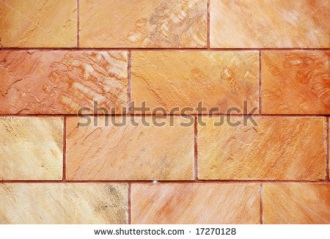 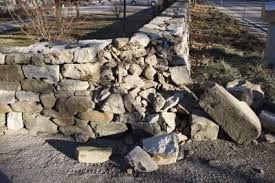 Βασικές Εννοιες Φυσικής   _ ΠΑΝΕΠΙΣΤΗΜΙΟ ΘΕΣΣΑΛΙΑΣ
Μεικτή μάθηση
Πρόσωπο με πρόσωπο
2 ωρες θεωρία
2 ωρες φροντιστήριο/εργαστήριο (3 τμήματα)
Από απόσταση
Uth eclass (νέο  https://eclass.uth.gr/    παλαιο http://archive.eclass.uth.gr/eclass/)
Υπάρχουν και ηχογραφήσεις των παλαιών διαλέξεων!
Άφθονο υλικο
Ώρες γραφείου (Δευτερα ?? Τεταρτη 1-3)
Βασικές Εννοιες Φυσικής   _ ΠΑΝΕΠΙΣΤΗΜΙΟ ΘΕΣΣΑΛΙΑΣ
Πρακτικά ζητήματα
Κάποιες «ασκήσεις» στη διάρκεια των μαθημάτων
Πιθανώς «ασκήσεις» για το σπίτι για bonus (μπορεί και δικές σας προτάσεις)
Τελικές εξετάσεις με ανοικτά βιβλία (+ σημειώσεις)
Βιβλία
Βιβλίο [18549085] Οι διαλέξεις φυσικής του Feynman, Τόμος Α, Feynman Richard P.,Leighton Robert B,Sands Matthew L 
Βιβλίο [50658803]: Μονοπάτια της σκέψης στον κόσμο της Φυσικής, Κουμαράς Παναγιώτης 
Βιβλίο [265]: ΟΙ ΕΝΝΟΙΕΣ ΤΗΣ ΦΥΣΙΚΗΣ, HEWITT PAUL
Βασικές Εννοιες Φυσικής   _ ΠΑΝΕΠΙΣΤΗΜΙΟ ΘΕΣΣΑΛΙΑΣ
Χοντρικά η πορεία
Χωρίς να είμαστε και σίγουροι
Οπτική
Θερμότητα
Εξάτμιση- Συμπύκνωση-Μικροσκοπική δομή της ύλης
Ηλεκτρισμός 
Μηχανική
Θερμότητα- Μικροσκοπική δομή- Ηλεκτρισμός
Ενέργεια
Βασικές Εννοιες Φυσικής   _ ΠΑΝΕΠΙΣΤΗΜΙΟ ΘΕΣΣΑΛΙΑΣ
Τι σημαίνουν οι ΦΕ για εσάς
Βασικές Εννοιες Φυσικής   _ ΠΑΝΕΠΙΣΤΗΜΙΟ ΘΕΣΣΑΛΙΑΣ
Σε τι είδους προβλήματα θέλουμε να τα πηγαίνετε καλα;
Βασικές Εννοιες Φυσικής   _ ΠΑΝΕΠΙΣΤΗΜΙΟ ΘΕΣΣΑΛΙΑΣ